Certificate
Associate Degree,
Dance
Bachelor’s Degree,
Theatre Arts
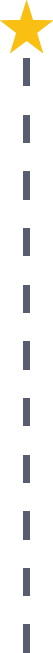 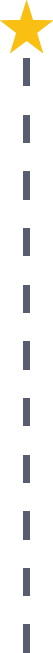 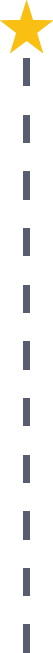 Dancer
Median Salary: $30,222
Job Growth (10 yr): 10%
Annual Openings: 20
Average Tuition (1 yr): $0 –$3,900/yr
Choreographer
Median Salary: $54,500
Job Growth (10 yr): 17.5%
Annual Openings: 23
Average Tuition (2 yrs): $3,900/yr
Musical Theatre Director
Median Salary: $55,140
Job Growth (10 yr): 6.3%
Annual Openings: 68
Average Tuition (4 yrs): $9,600/yr
Start Pre-Arts and Communication
As early as Grade 7
(based on readiness)
Workplace Visits
Job Shadow
Internship
Work
Supervised Experience
---
Work
Supervised Experience
Internship
---
Work
Internship
---
Work
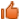 Data reflects 2014 Ohio labor statistics and public institutions of higher education for 2013-2014. For specific tuition costs, visit ohiohighered.org.
Ohio In-demand Occupations
Visit education.ohio.gov/CareerConnections for reference information. 
Course titles and sequences will vary between schools.
11/2014